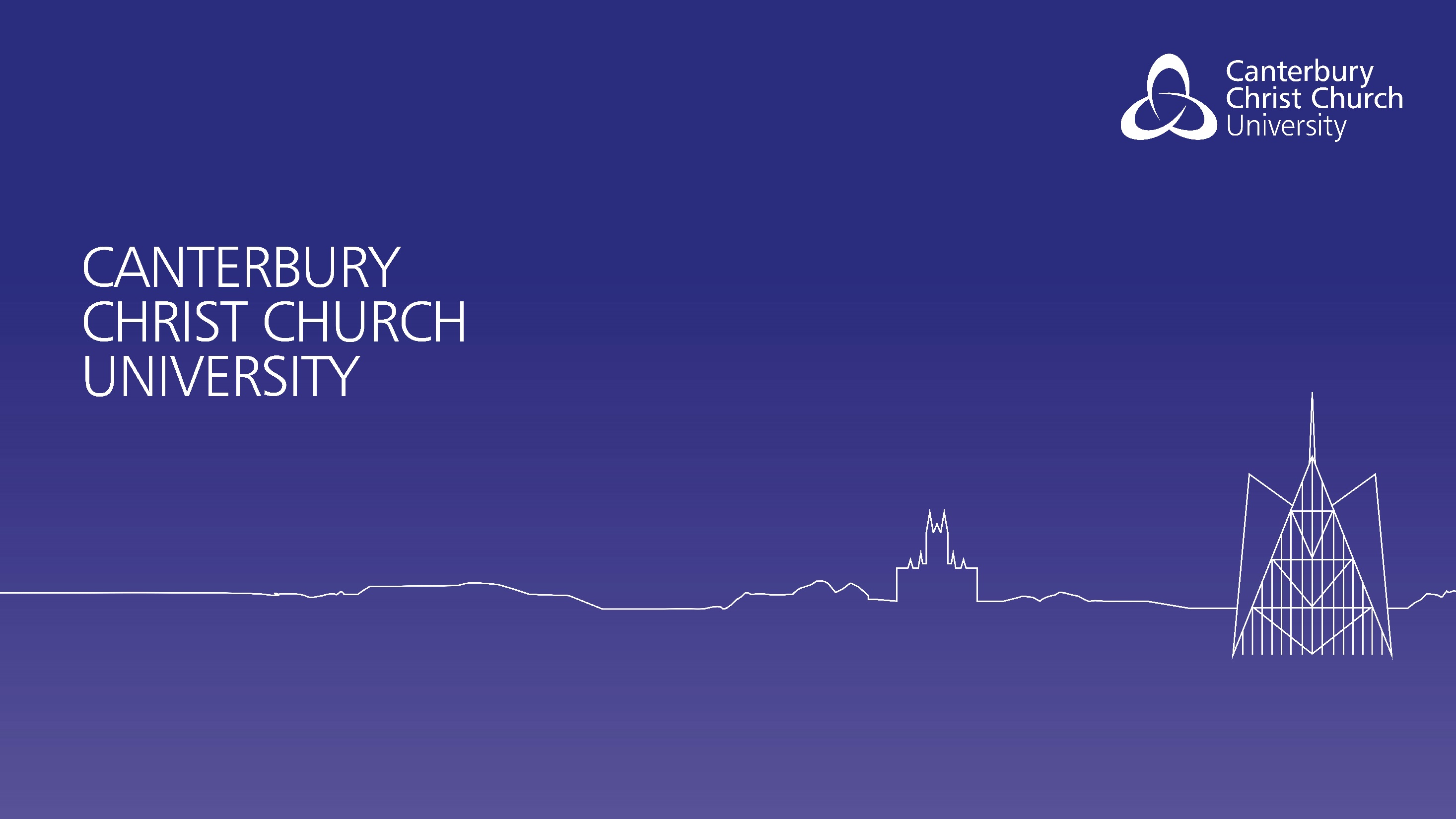 Online learning and teaching during the pandemic: the experience of commuter students.  

Political Studies Association Annual International Conference 2022.  11-13 April 2022.  University of York, UK.  
Dr Susan Kenyon 
Susan.Kenyon@Canterbury.ac.uk
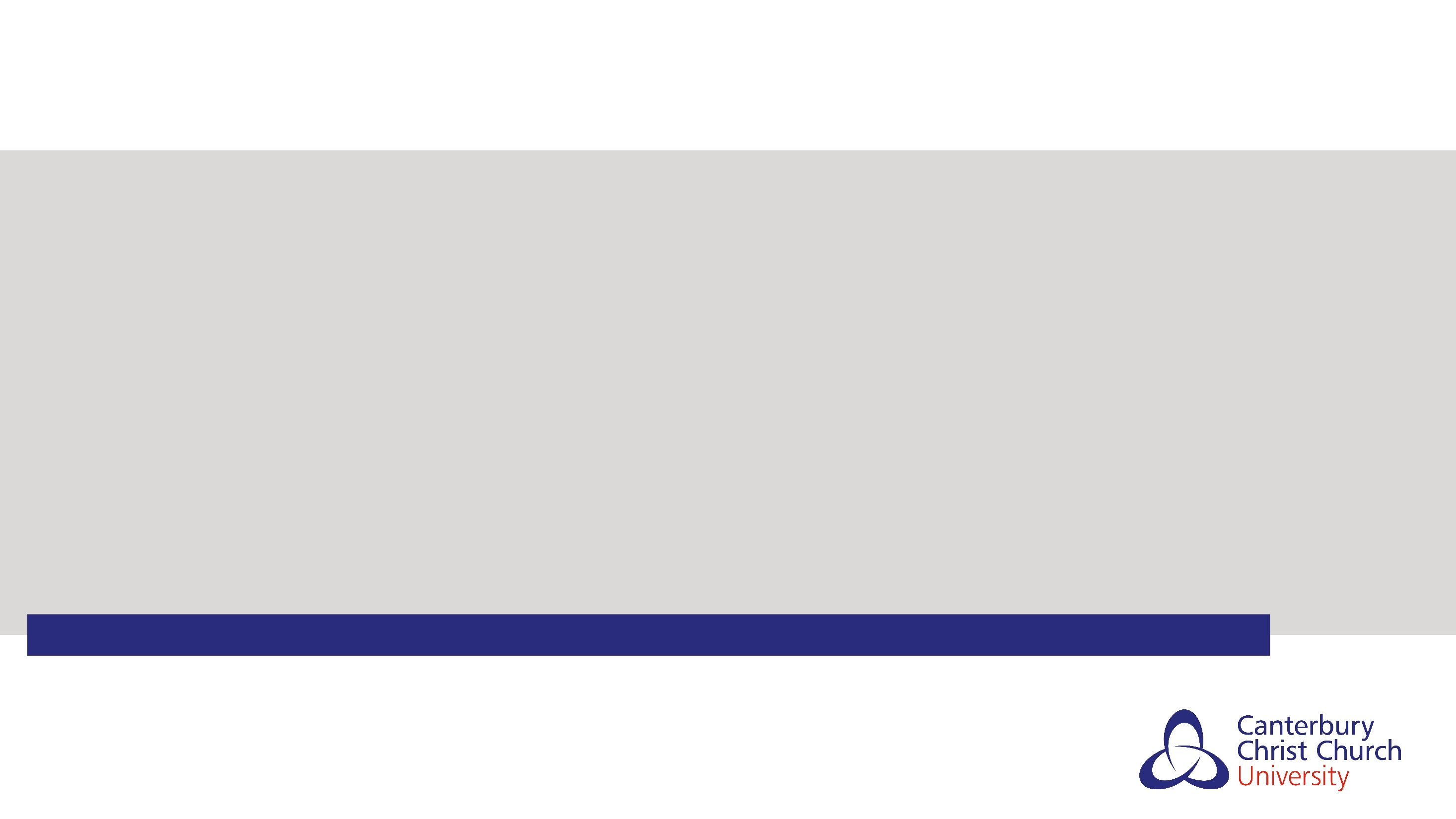 Overview
Commuter students: two agendas.  
The educational imperative. 
The environmental imperative.  
This research.  
Emerging findings.  
Educational impacts. 
Travel impacts.  
The future.
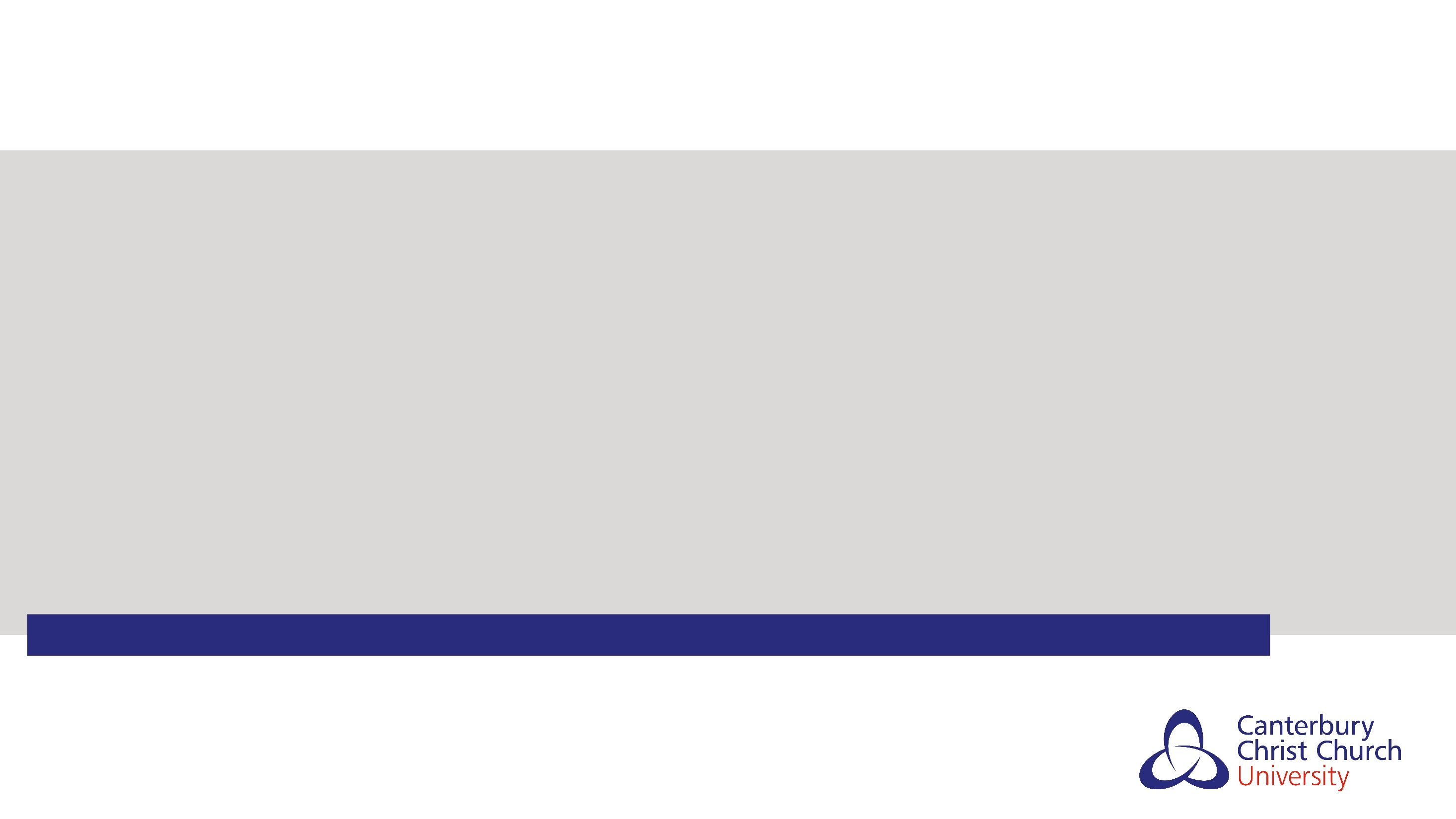 CCCU c.50%
Non-traditional to HE
Vocational courses
Engagement
Attainment
Retention
Commuter students: 
‘Students who continue to live at home whilst studying, rather than moving into student accommodation’.
National c.25%
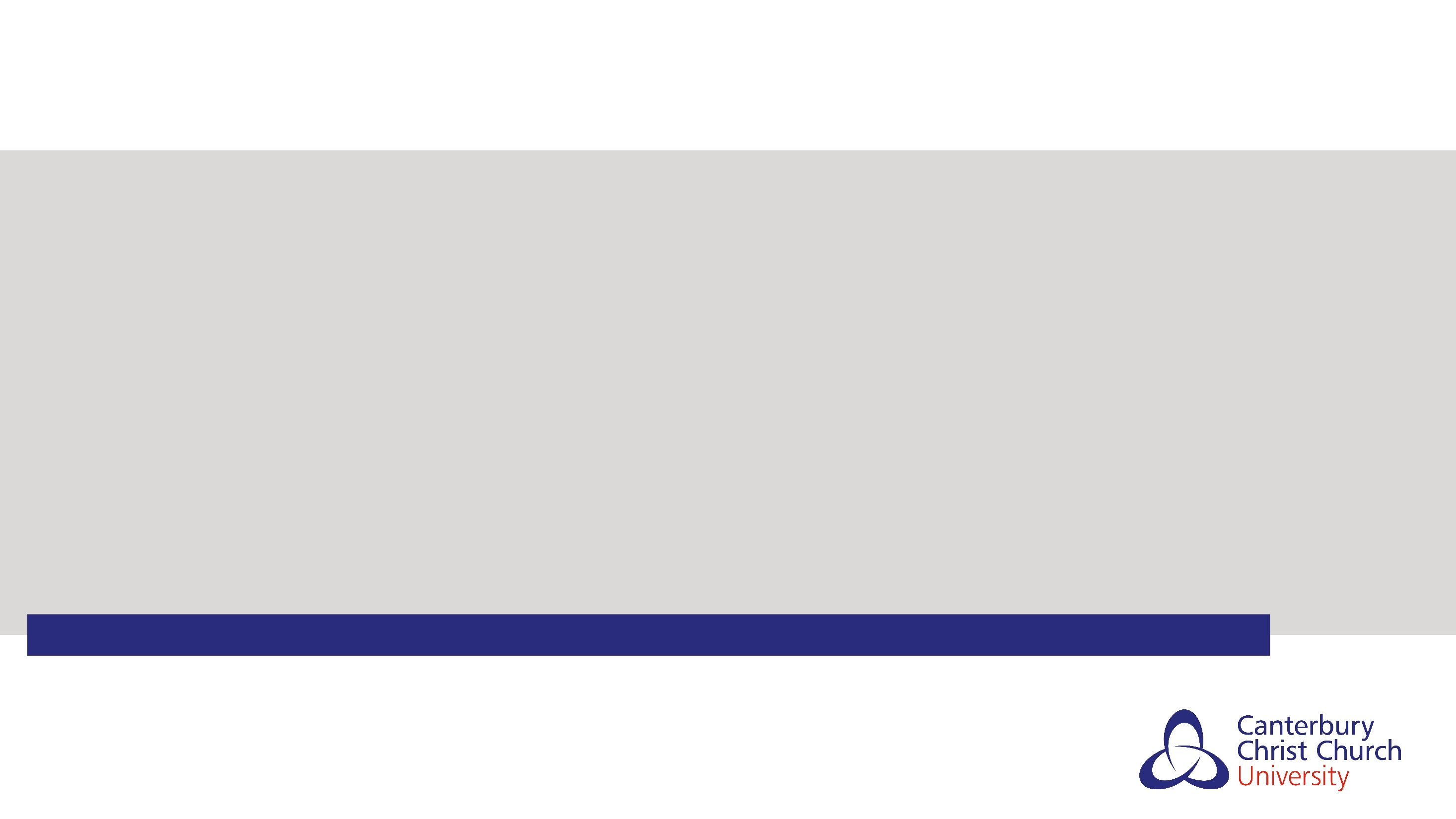 Learning community
Practical problems
Home / work pressures
Transport ‘costs’
Lost time
Educational imperative: 
close the attainment and experience gap.
Tackle transport-related reasons
Tackle HE-related reasons
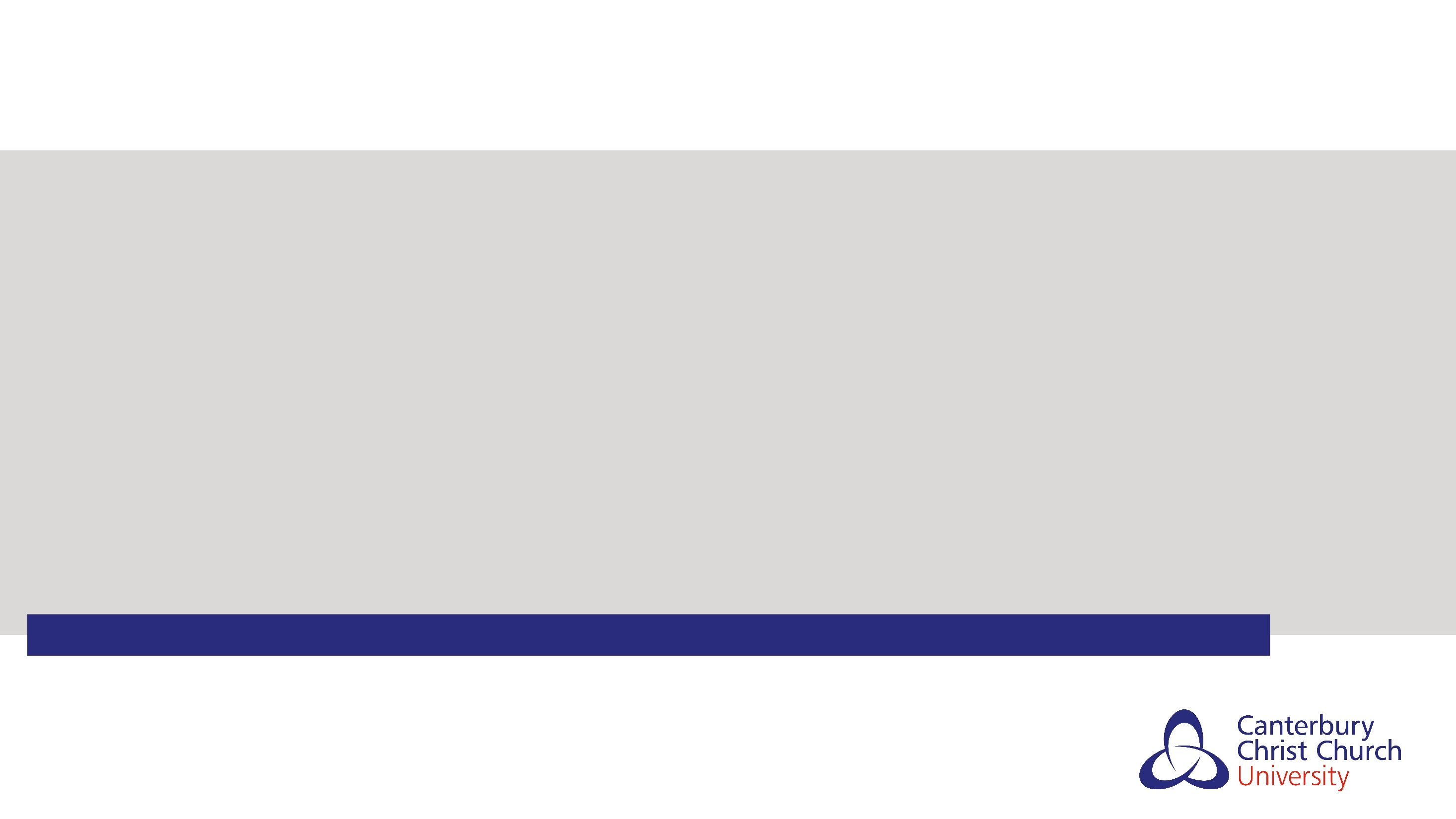 Reduce commuter student carbon footprint
Environmental imperative: 
decarbonise the commute.
Reduce travel.
Sustainable travel: Remode; Retime; Reroute.
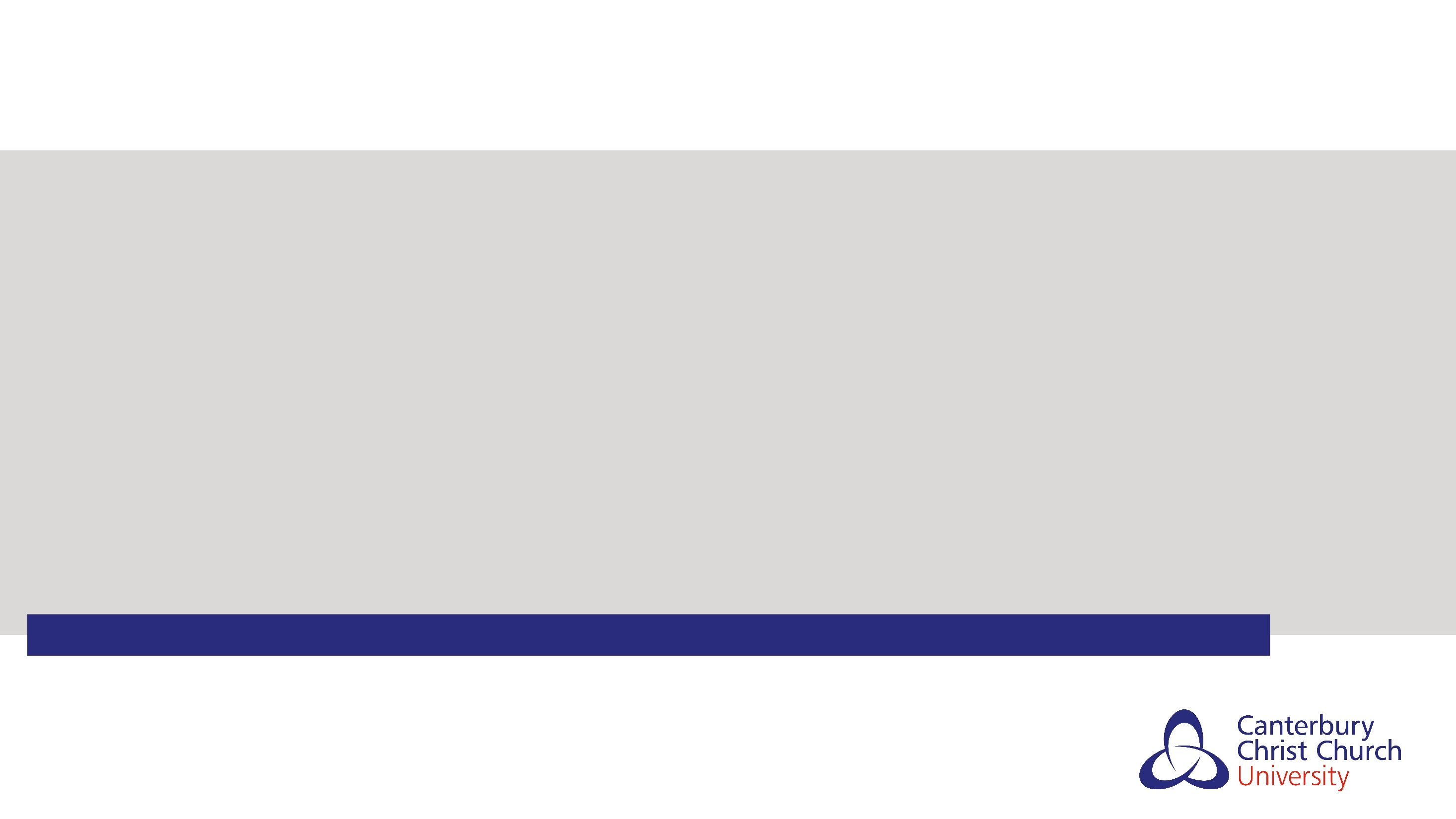 Educational imperative: close the attainment and experience gap.
Environmental imperative: decarbonise the commute.
Virtual access?
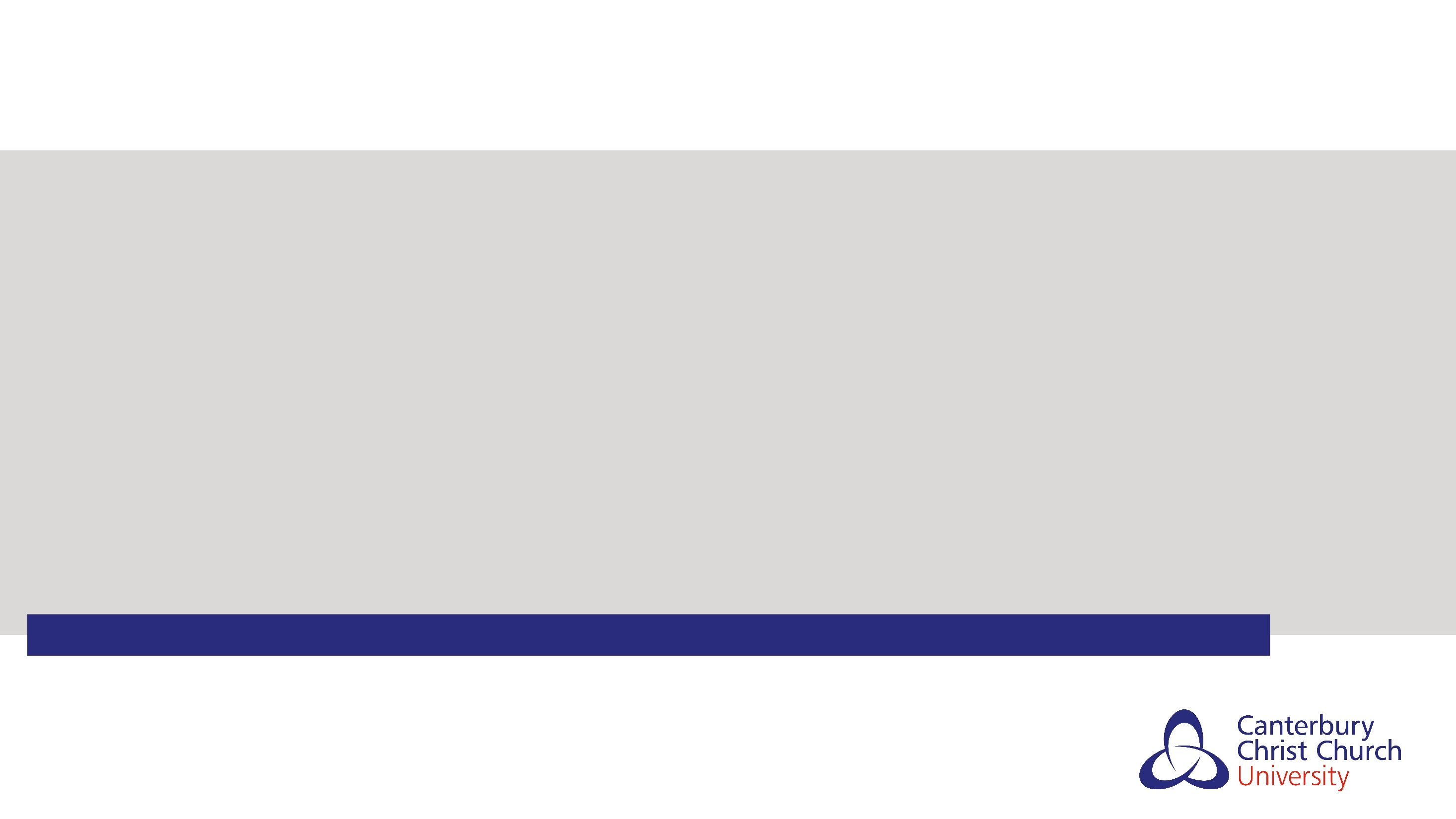 The experience of commuter students in the pandemic: Did virtual access tackle the educational and travel barriers to HE?
Learning community
Practical problems
Home / work pressures
Transport ‘costs’
Lost time
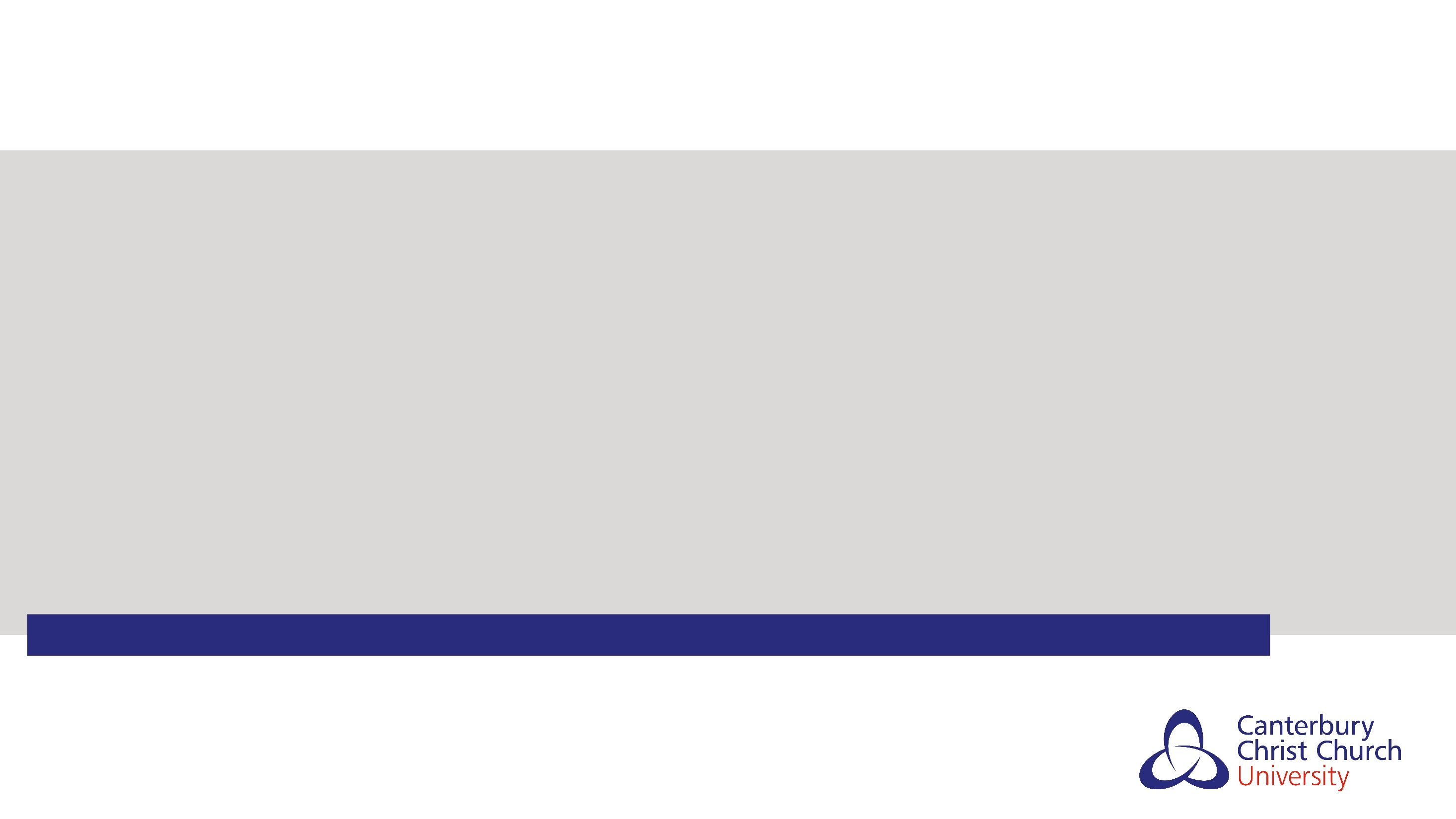 L0 – 1 
L5 – 2 
L6 – 7 
L7 – 2
Commute duration 40mins – 4.5 hours (one-way)
12 different Courses
Majority 1-2 hours
Mix of age, gender and ethnicity
Equal mix of bus, car, train, walk
12 different towns
Mix of household structures
Depth interviews with 12 CCCU commuter students.  
Maximum variation, convenience sample.
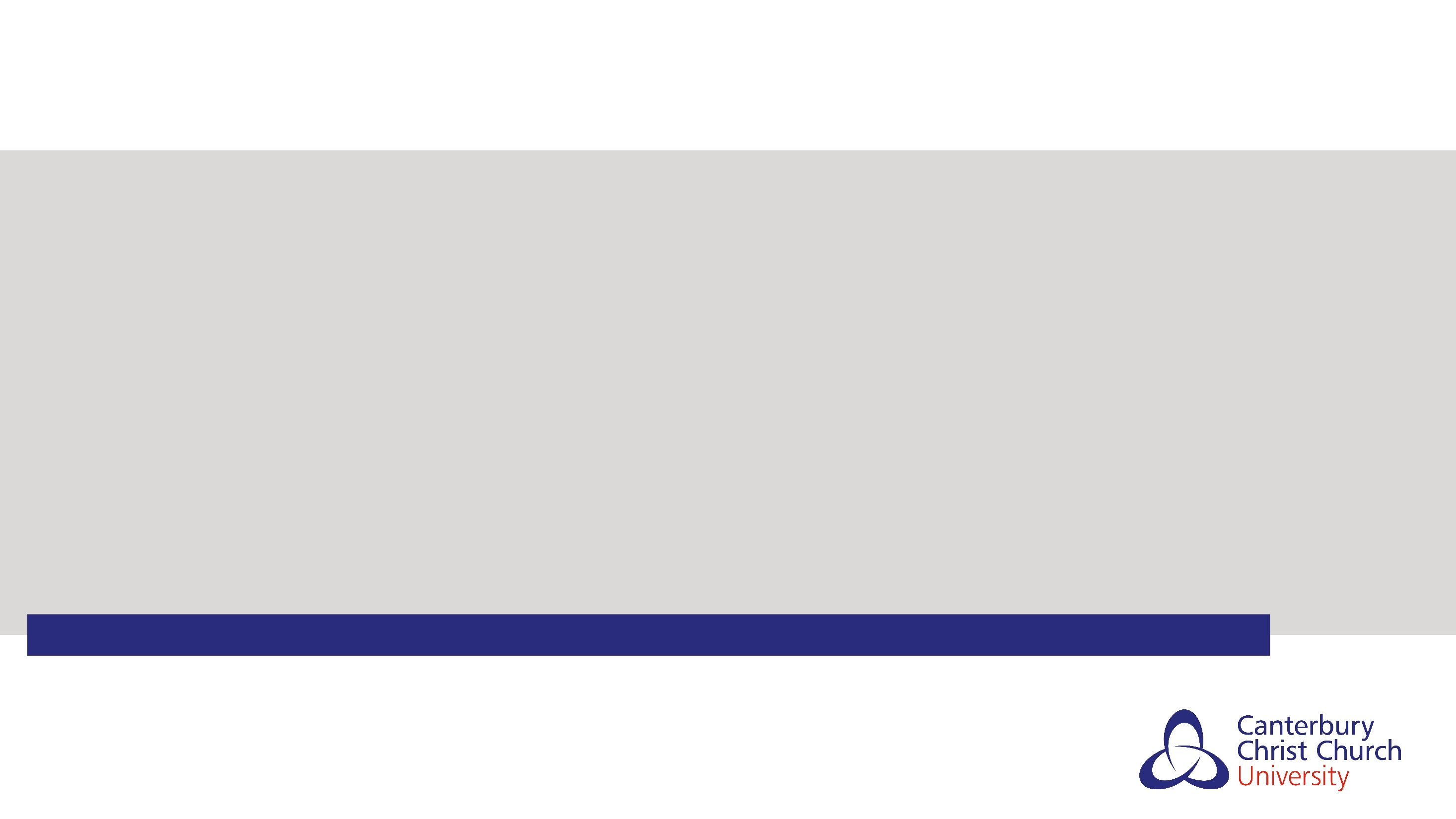 Positive impacts – education-related
After uni I had time to process what I had learnt, rather than rushing for the school run, home again…
Practical problems.  
Home / work pressures. 
Learning community.  
‘Re-formatted’ engagement.  
When study. 
Own pace.  
Flow.  
Greater participation.
I’m already disconnected as a commuter student…  being a commuter, I only really got the learning out of it [before].
The chat box was great…  we had lots of laughs in a lecture via the chat. I would ask questions in a lecture, but I definitely did this more online.
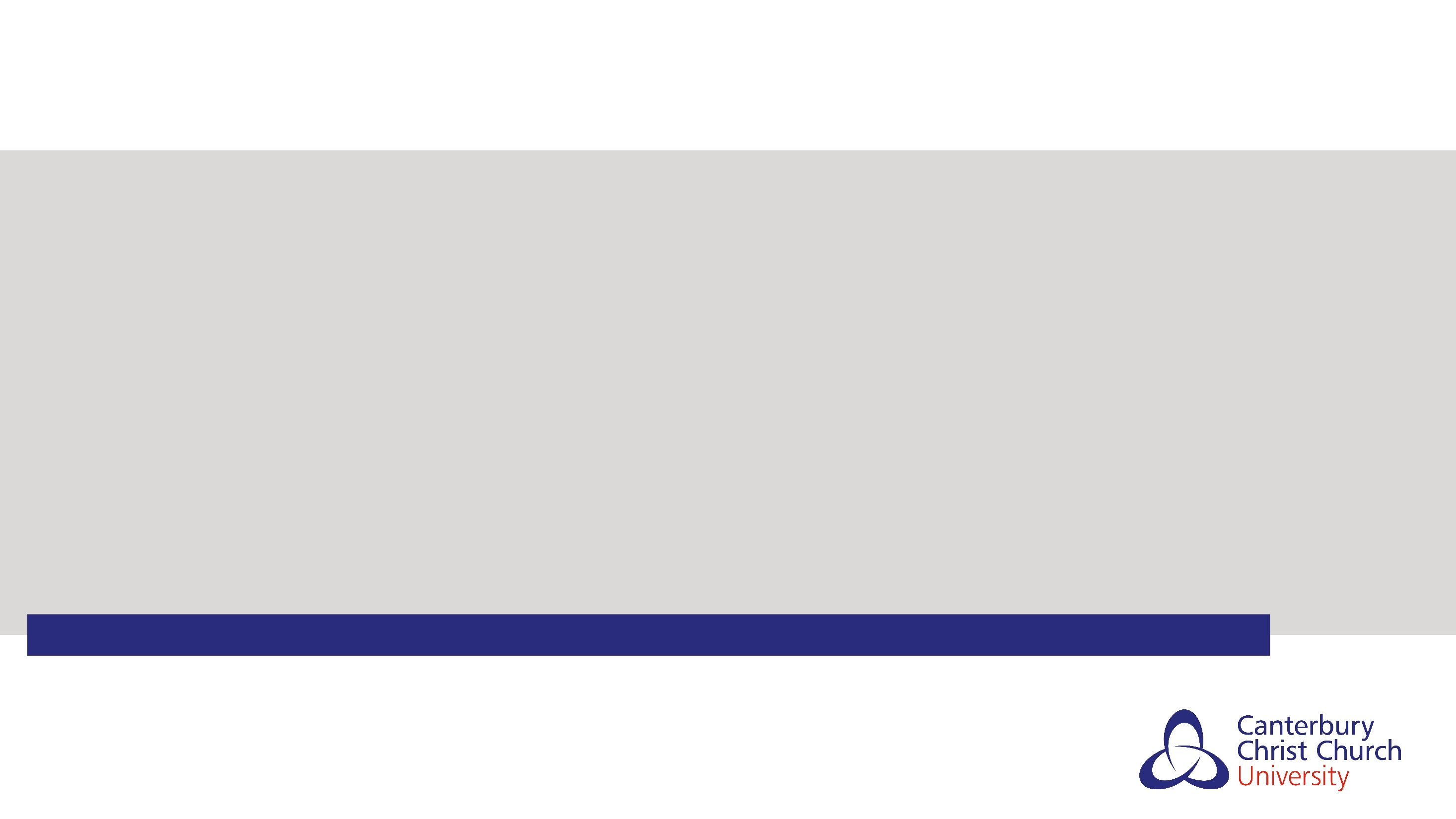 Positive impacts – travel-related
Removing the commute made me less stressed, so I could come in with a clear mind, rather than having a million things running around in my head…
No transport costs.  
Saved time.  
Enabled engagement.
Exhausting, tedious, unreliable, worrying… getting three hours back was a god-send.
The train times really would be a defining factor in how I would plan the day, really how I would engage in everything to do with uni.
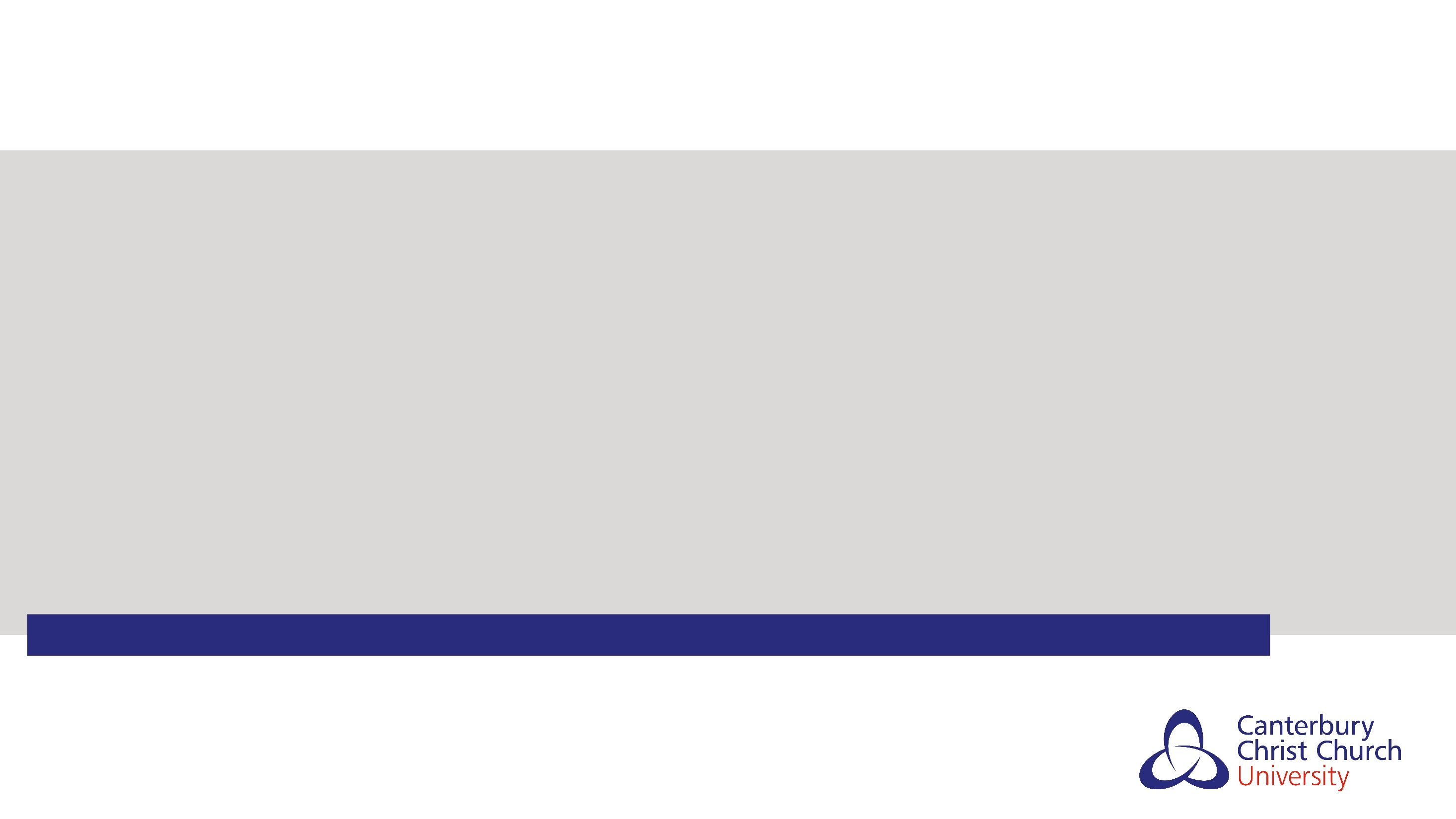 Negative impacts – education related
You are just a number in a large seminar room.
Learning community.  
Poor quality learning.  
Skills.  
Resources.
I miss the social side…  it’s just a learning relationship.
Less ‘learner confirmation’ that you are doing it right.
There was no engagement or interaction…  It became like primary school.
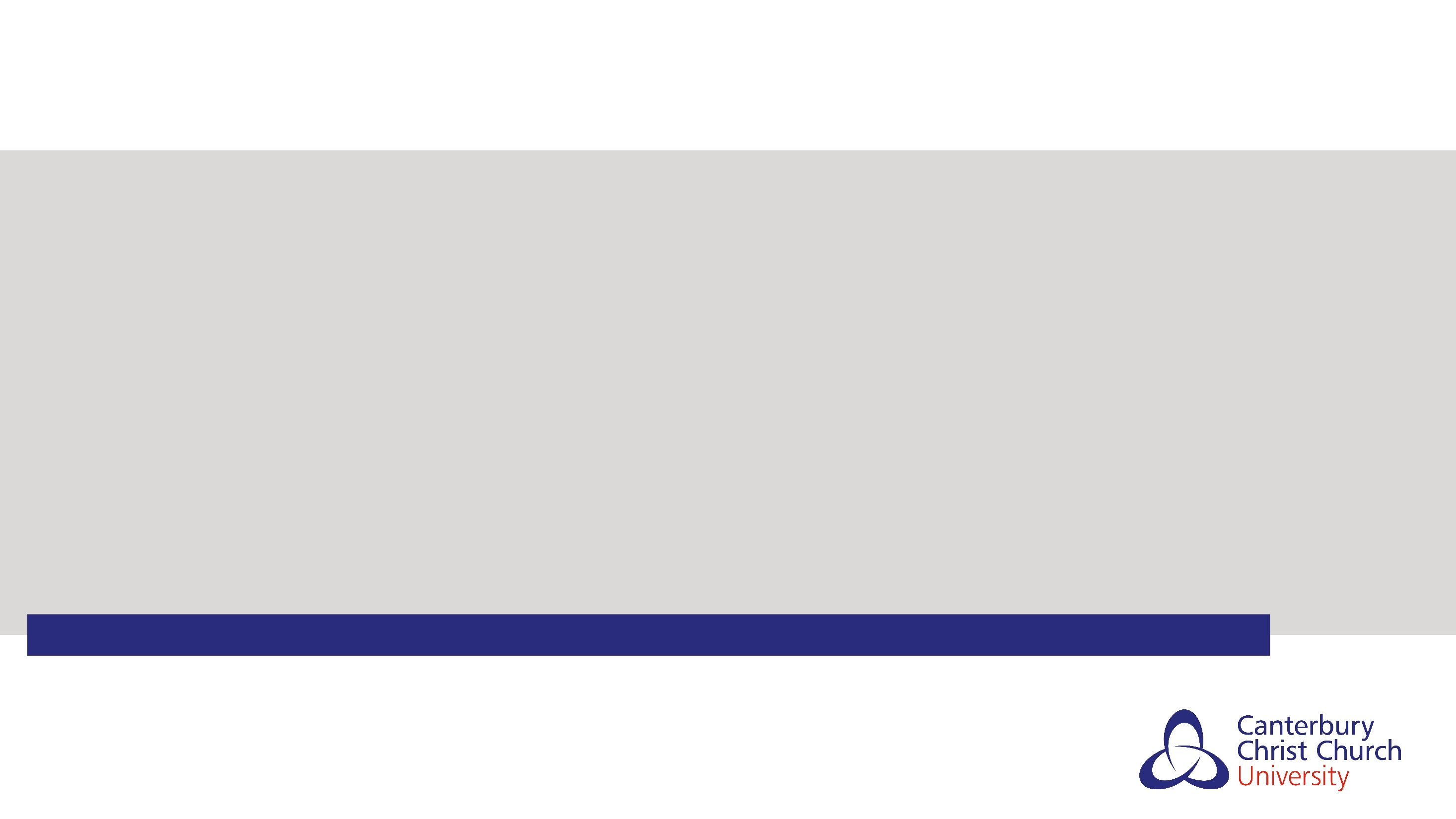 ‘By the time I got my work in in June last year I was in such a state and when we went into lockdown again in November, I was ready to write to the uni and say I can’t do it.  But when I found out the library was open I was delighted as it made the difference between continuing and failing the course.   I can’t tell you the relief I felt.  I was in tears...  That relief, it was wonderful’.
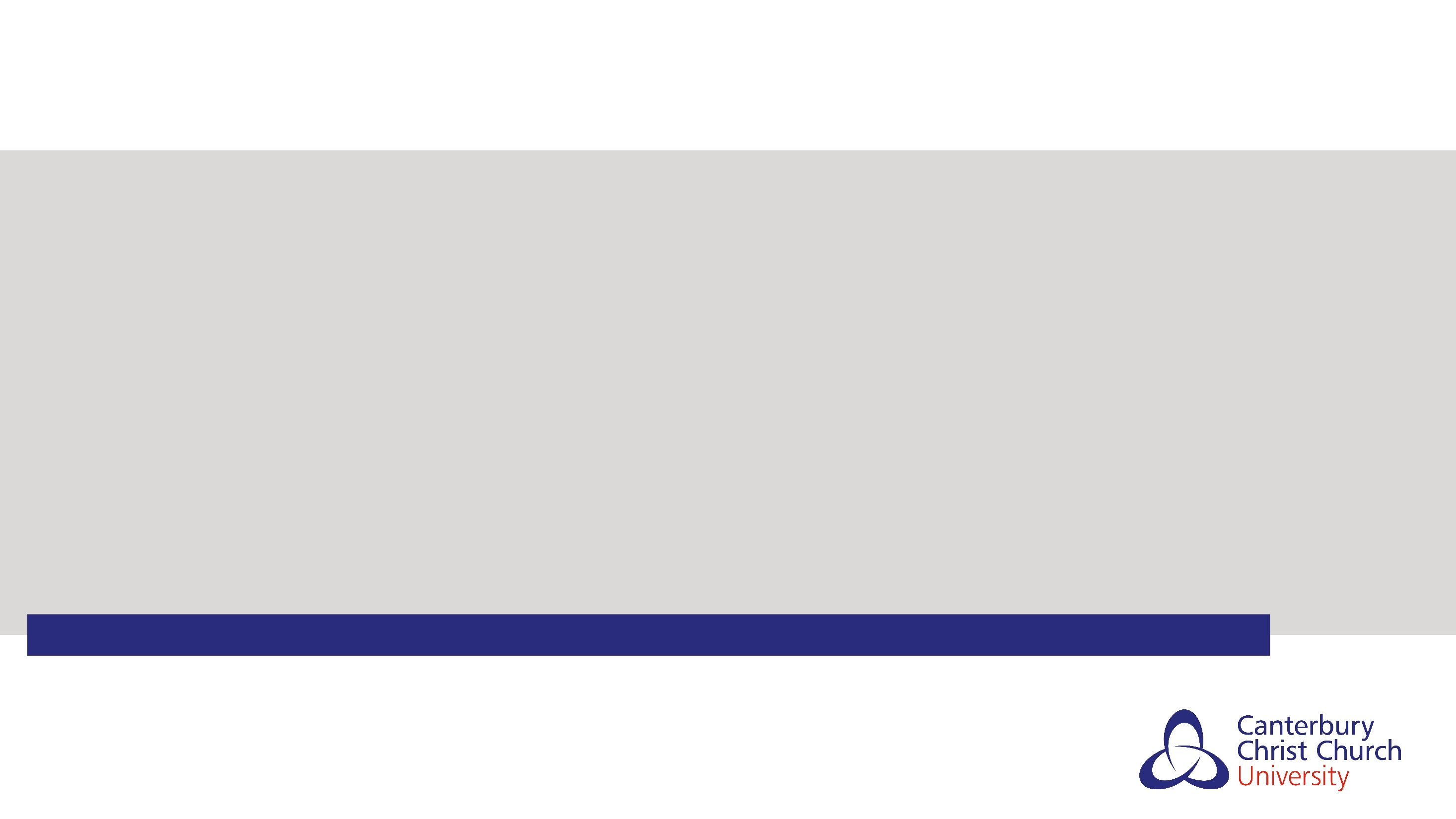 Negative impacts – commute related
The commute is the thing I miss the most from being at home.
Wellbeing benefits of the commute.  
Enforced reflection time. 
Mindfulness. 
Physical exercise. 
Preparation time. 
Social time.  
Importance of time boundaries.
1 home, 4 walls.
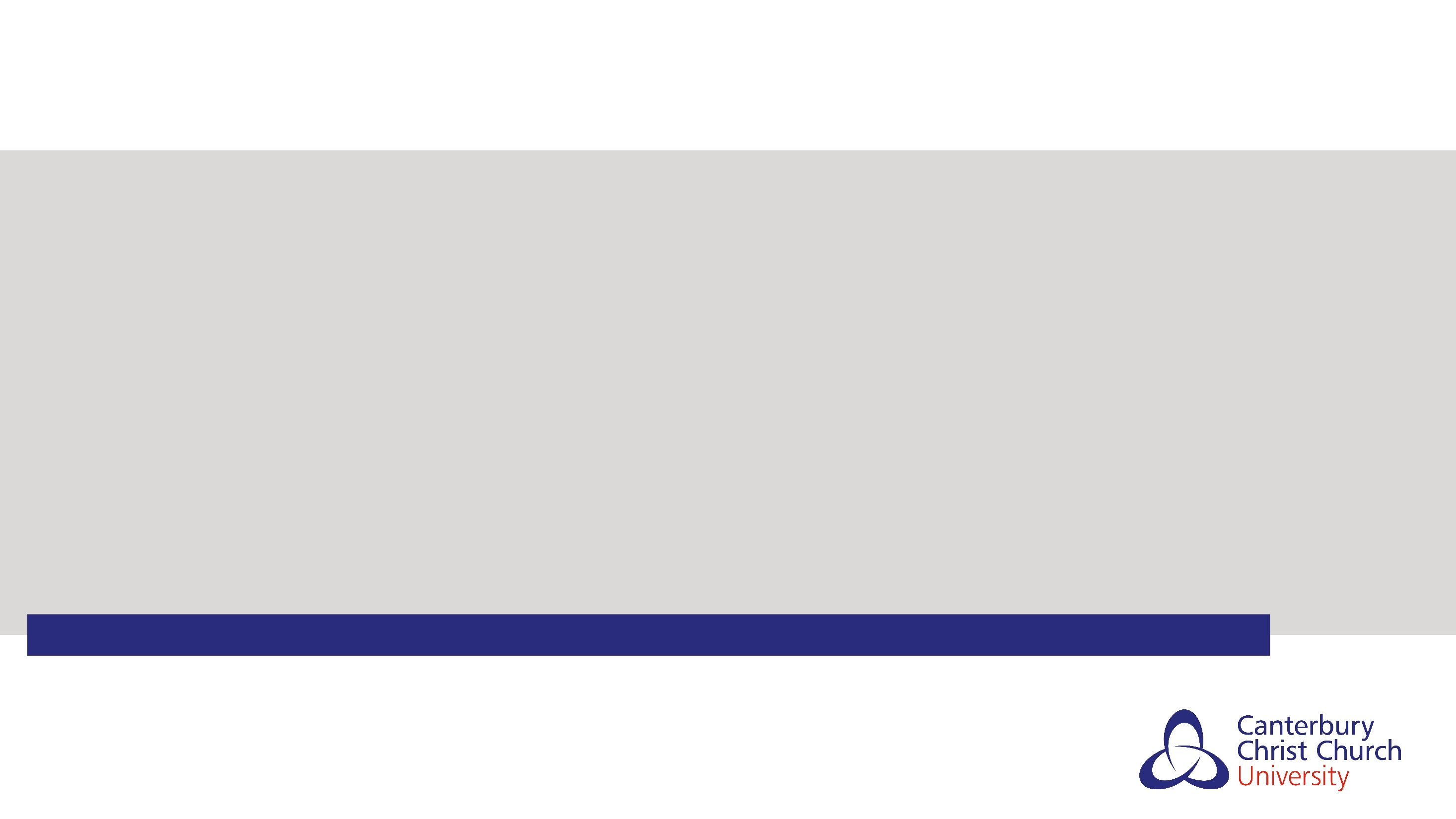 The experience of commuter students in the pandemic: Did virtual access tackle the educational and travel barriers to HE?
Learning community. P
Home/work pressures. P
Practical     problems. P
Transport costs. P
Time. P
But at what cost?
The university package is learning, social and wellbeing.
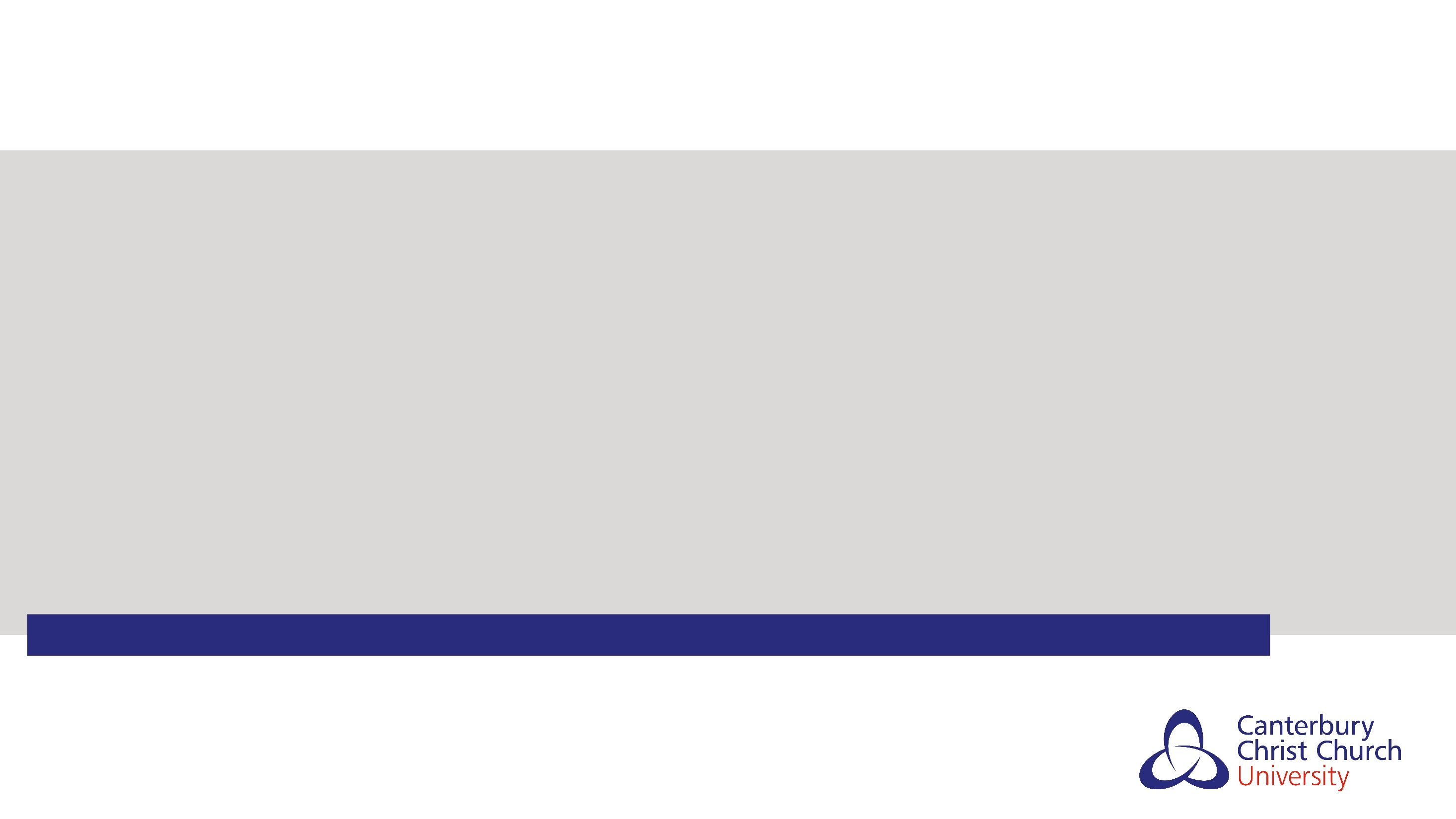 Do I want to go back?  I’m to-ing and fro-ing, but I need that learning community now.
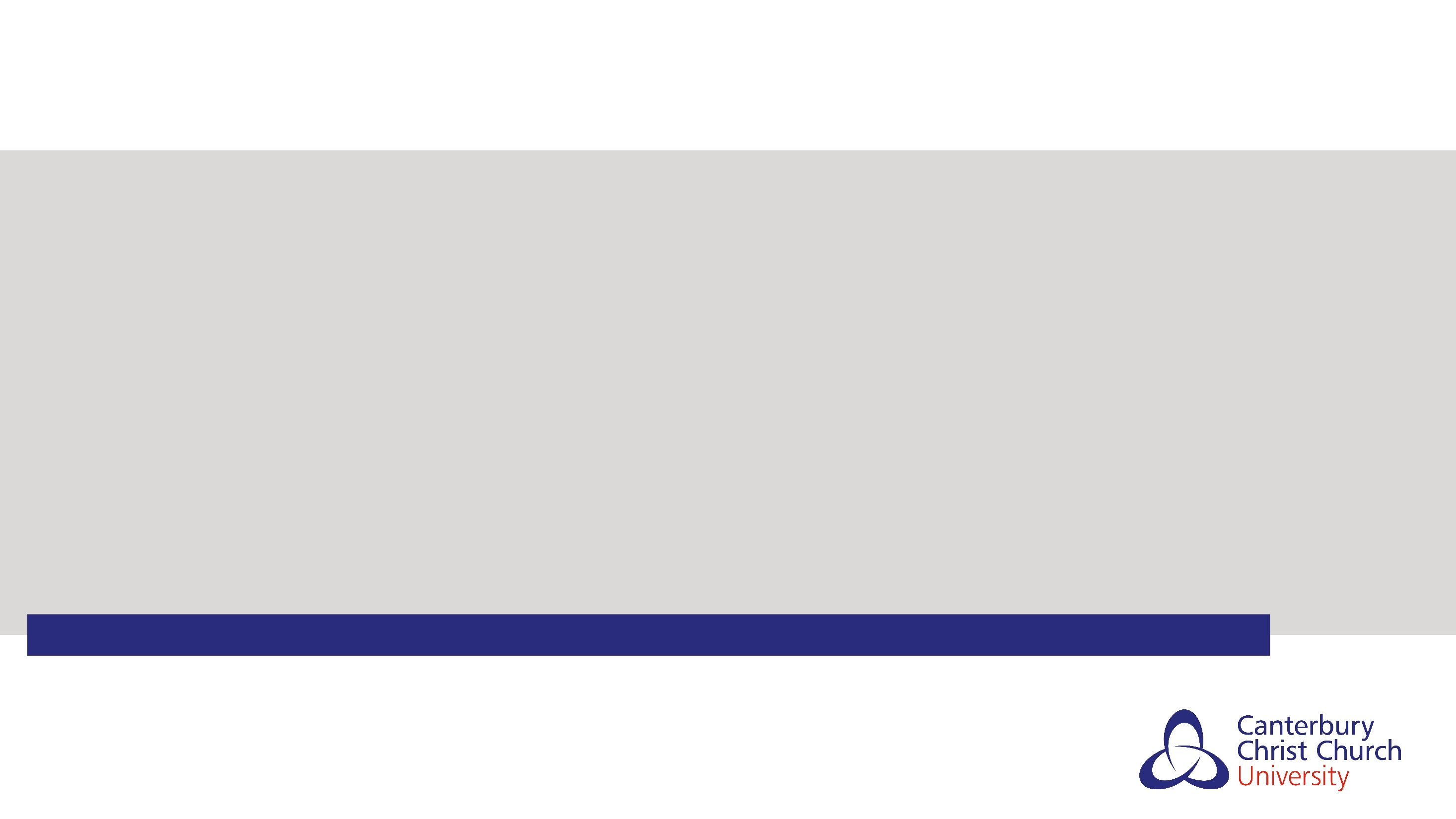 Lessons for the future
On-campus learning
Off-campus learning
Prioritise the learning community. 
Keep the flipped classroom.  
In-class engagement through ‘chat box’.  
Address timetabling.  

Lecturer accessibility.
Prioritise the learning community.  
Provide well-being benefits of commute.  
Local learning hubs and resources.  
Cameras on.
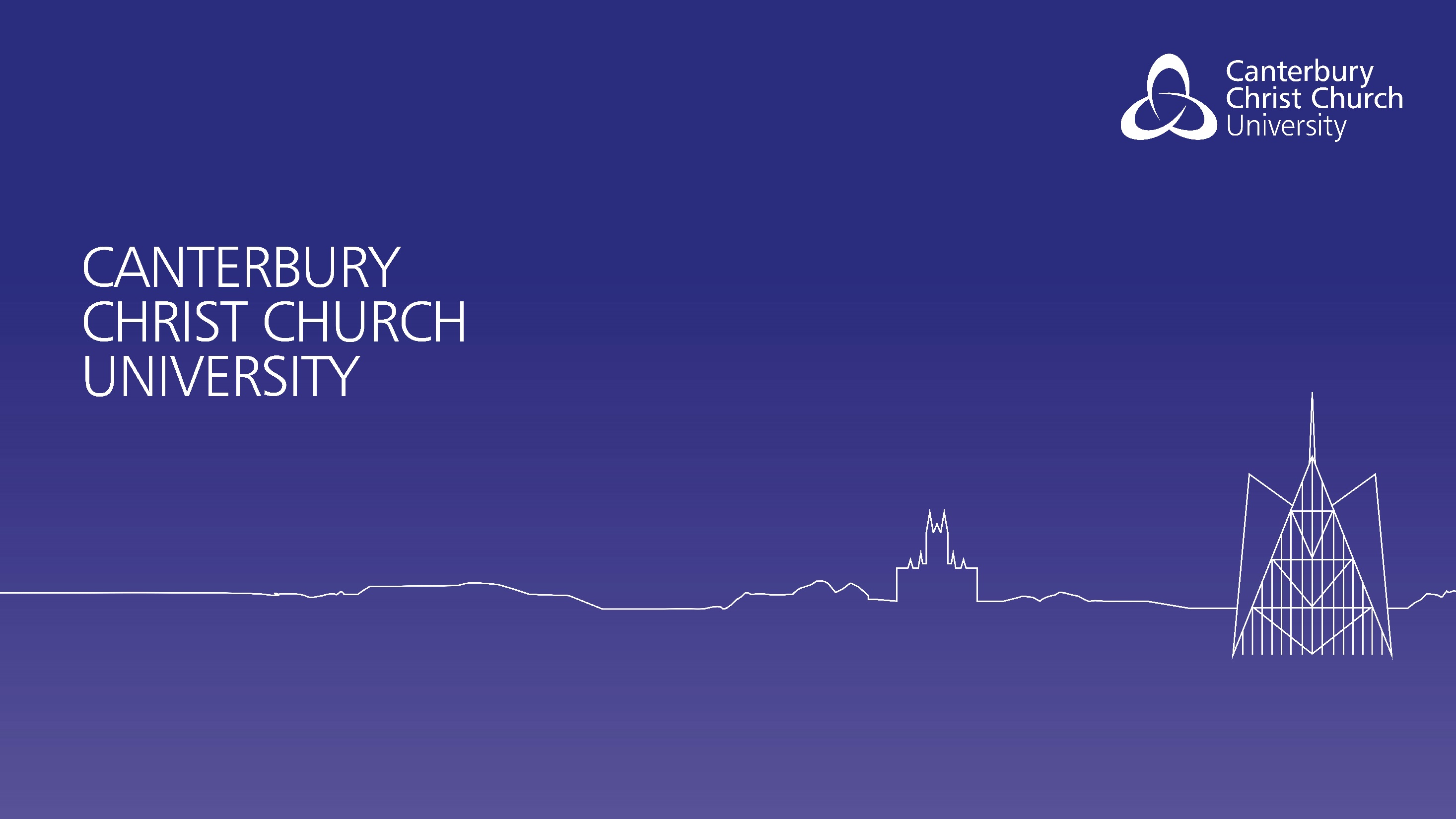 Online learning and teaching during the pandemic: the experience of commuter students.  

Political Studies Association Annual International Conference 2022.  11-13 April 2022.  University of York, UK.  
Dr Susan Kenyon 
Susan.Kenyon@Canterbury.ac.uk